Finanční řízení projektů
ve výzvě č. 57
Finanční řízení
Finanční a ekonomické zdraví žadatele
Na majetek žadatele nesmí být vyhlášen konkurs.

 Souběh dotací
Podpora poskytnutá projektu realizovaná v rámci OP PPR není slučitelná s podporou poskytnutou na týž projekt z jiného dotačního programu.

Oddělené účetnictví projektu

Bankovní účet – samostatný bankovní účet, podúčet či existující bankovní účet
Identifikace účtu vždy uvedena ve Smlouvě o financování projektu
Povinnost na tento účet přijímat platby od ŘO OP PPR
Změna bankovního účtu pro příjem dotace -> podstatná změna, která vyžaduje schválení ŘO a uzavření dodatku ke Smlouvě
Platba dodavatelům v hotovosti či šekem pouze u nevyhnutelných plateb
Finanční plán
Plán financování projektu
Datum předložení ŽoP shodné s datem předložení ZoR (30 dnů od konce sledovaného období)
Sledované období = 6 měsíců
Součet částek v polích Záloha-plán a Vyúčtování-plán se musí rovnat celkovým způsobilým výdajům v rozpočtu  
Další zálohová platba pro projekty financované z ERDF
Způsobilost výdajů
[Speaker Notes: MAXIMÁLNÍ DOBA REALIZACE PROJEKTU 24  MĚSÍCŮ !
Projekt musí být prokazatelně zahájen do 6-ti měsíců od schválení podpory Zastupitelstvem hl. m. Prahy.
Realizace projektu nesmí být ukončena před datem předložení žádosti. Realizací projektu je myšleno období investiční fáze.]
Finanční limity
[Speaker Notes: Dále je stanoven finanční limit do výše 3%, 5% nebo 7% celkových způsobilých výdajů projektu pro osobní náklady, služby a správní a jiné poplatky přímo související s přípravou a řízením projektu, který se týká následujících výdajů:

• osobní náklady členů realizačního týmu, kteří se podílejí na managementu projektu v investiční fázi projektu (např. manažer projektu, finanční manažer, účetní projektu),
• finanční výdaje, správní a jiné poplatky, které jsou nevyhnutelné a mají přímou vazbu na projekt, příp. požadavek poskytovatele podpory na jejich vynaložení v souvislosti s projektem (např. poplatky za zápis výpis z obchodního rejstříku, vydání stavebního povolení, výpis z rejstříku trestů, odvody za vynětí půdy ze zemědělského půdního fondu, notářské poplatky, pojištění majetku),
• externí řízení projektu – služby související s řízením a administrací projektu zajišťované externími firmami (v souladu s pravidly pro zadávání veřejných zakázek) najatými příjemcem,
• zpracování studie proveditelnosti, žádosti, zpráv o realizaci projektu apod.,
• vedení účetnictví vztahující se k projektu,
• externí řízení veřejných zakázek - služby související s řízením a administrací veřejných zakázek v rámci projektu zajišťované externími firmami (v souladu s Pravidly pro zadávání veřejných zakázek) najatými příjemci prostředků).]
Základní struktura rozpočtu ERDF projektu
[Speaker Notes: Změny v rozpočtu projektu jsou změnami, které nevyžadují uzavření dodatku ke smlouvě o financování.]
Příprava a sestavení rozpočtu
Určení typu a částek způsobilých výdajů


Rozčlenění do kapitol/položek


Součtem se zjistí objem  rozpočtu způsobilých nákladů


→CELKOVÝ OBJEM ROZPOČTU (dodržení limitu stanoveného ve výzvě)
Nejčastější chyby při sestavení rozpočtu
Rozpočet není dostatečně podrobný, aby bylo zřejmé jaké výdaje jsou v projektu plánovány (kalkulace na kus…)
Zařazení položek, které neodpovídají charakteru projektu – nejasný popis činnosti
Překročení limitu pro administraci projektu
Opomenutí některých nákladů (zákonné odvody placené zaměstnavatelem, DPH…)
Chybné zařazení majetku – např. odepisovaný majetek apod.
Nedostatečná spolupráce konzultačních firem s příjemcem a ŘO
Předložená neúplná ZoR/ŽOP – chybějící dokumenty, popisy apod.
Chybějící registrační číslo na faktuře
[Speaker Notes: Rozpočet po podání žádosti nelze navýšit]
ZPŮSOBILÉ VÝDAJE - Jednotlivé kapitoly rozpočtu
1.1 OSOBNÍ NÁKLADY 
Osobní náklady členů realizačního týmu, kteří se podílejí na managementu projektu (např. manažer projektu, finanční manažer, účetní projektu apod.)
Nesmí přesáhnout  obvyklou výši v daném oboru, čase a místě => Tabulka obvyklých mezd/platů na webu

1.2 CESTOVNÉ
Zahraniční služební cesty (místní personál)
Zahraniční zaměstnanci/ experti – Per diems
Stanovení náhrad v souladu se zákonem č. 262/2006 Sb., zákoníkem práce a vyhláškou Ministerstva práce a sociál. věcí
[Speaker Notes: -   Kopie pracovních smluv nových zaměstnanců, pracovní náplně nových zaměstnanců, doklad o přihlášení nového zaměstnance na zdravotní a sociální pojištění (týká se pouze nových zaměstnanců, pokud jsou sledováni v rámci indikátorů) 
Pracovní výkazy za sledované období u členů realizačního týmu 
Rozpis mzdových výdajů podepsaný zodpovědným účetním za mzdy a úhrady
Mzdové listy budou kontrolovány při kontrole na místě (popř. bude příjemce vyzván k doložení)

Místní personál: Cestovní náhrady zahrnují náhrady za jízdní výdaje, za výdaje za ubytování, za stravné a za nutné vedlejší výdaje (o cestovní pojištění, poplatky za použití telefonu, parkovné, dálniční poplatek, vstupenky na veletrh, poplatky za úschovu zavazadel apod.) Kapesné, které může zaměstnavatel poskytnout zaměstnancům při zahraniční pracovní cestě v cizí měně do výše 40 % stravného. 

Zahraniční: Tyto náhrady, tzv. „per diems“ kryjí náklady na ubytování, stravné a cestovné v ČR. „Per diems“ pro cizince v ČR se stanovuje podle sazeb EU publikovaných v poslední aktualizaci na stránce: 
https://ec.europa.eu/europeaid/applicable-rates-diems-framework-ec-funded-external-aid-contracts-18032015_en 
Relevantní je sazebník částek platný v době, kdy se uskutečnil pobyt experta v ČR.]
ZPŮSOBILÉ VÝDAJE - Jednotlivé kapitoly rozpočtu
1.3 DROBNÝ NEODPISOVANÝ HMOTNÝ A NEHMOTNÝ MAJETEK
nákup nového nebo použitého vybavení či zařízení hmotné povahy
majetek musí být používán přímo v souvislosti se schváleným projektem
nákup zařízení nebo vybavení v rámci této kapitoly rozpočtu nesmí u položky hmotného majetku přesáhnout hodnotu 40 000 Kč
nákup nehmotného majetku v této kapitole do 60 000 Kč
ZPŮSOBILÉ VÝDAJE - Jednotlivé kapitoly rozpočtu
1.4. SLUŽBY
Podrobné rozčlenění je úkolem žadatele při sestavování rozpočtu
Mohou zahrnovat nejrůznější položky dle typu projektu, ke kterému se váží, např. zpracování analýz, průzkumů, externí řízení projektu

Finanční výdaje 
Přímá vazba na projekt, příp. požadavek poskytovatele podpory na jejich vynaložení v souvislosti s projektem
Např. poplatky za zápis do katastru nemovitostí, výpis z obchodního rejstříku, na pojištění majetku a na správní a místní poplatky, bankovní poplatky za vedení/správu účtu

Nájem či leasing zařízení, vybavení a budov
Finanční leasing - pronájem movité nebo nemovité věci, částka nesmí přesáhnout tržní hodnotu investice, která je předmětem leasingu.
Operativní leasing - příjemce musí být schopen prokázat, že smlouva byla nejhospodárnější metodou k získání zařízení, tj. musí být finančně nejvýhodnějším řešením pro projekt.
ZPŮSOBILÉ VÝDAJE - Jednotlivé kapitoly rozpočtu
2.1 POZEMKY, STAVBY A ÚPRAVY PLOCH

Stavby a úpravy ploch

Výdaje na rekonstrukce, technické zhodnocení staveb, jejichž pořízení je nezbytně nutné pro realizaci schváleného projektu v souladu s cíli oblasti podpory. 

Při rekonstrukci či technickém zhodnocení vznikají zejména tyto druhy způsobilých výdajů – odborný dozor, technický dozor, autorský dozor, 
koordinátora BOZP, zpracování projektové dokumentace, příprava staveniště a stavební práce.
[Speaker Notes: náklady na úpravy okolí stavby je stanoven limit 10% celkových způsobilých výdajů projektu (úpravy a vybavení zahrad, hřišť a venkovních prostor včetně oplocení). – v závěrečném vyúčtování musí příjemce předložit, že nepřekročil tento limit

Jakoukoli změnu stavby je třeba dopředu hlásit (změna projektové dokumentace, vícepráce, zásadnější změna zpoždění, apod.)]
ZPŮSOBILÉ VÝDAJE - Jednotlivé kapitoly rozpočtu
2.2 ODPISOVANÝ HMOTNÝ MAJETEK
movité věci, popřípadě soubory movitých věcí se samostatným technicko-ekonomickým určením, jejichž vstupní cena je vyšší než 40 000 Kč a mají provozně technické funkce delší než 1 rok
Např. pořízení vybavení, strojů, technologií, technické zhodnocení apod.
Pokud není majetek využíván zcela pro účely projektu, je za způsobilý výdaj považována pouze alikvotní část pořizovací ceny

2.3 ODPISOVANÝ NEHMOTNÝ MAJETEK
Nehmotný majetek s dobou použitelnosti delší než 1 rok, u kterého ocenění převyšuje částku 60 000 Kč 
Např. pořízení know-how, patenty, licence apod.; způsobilým výdajem je i technické zhodnocení dle limitu podle zákona o dani z příjmu
[Speaker Notes: Investiční způsobilé výdaje]
NEZPŮSOBILÉ VÝDAJE
nevznikly v časovém rozmezí pro realizaci programu/projektu;
nebyly uhrazeny v době způsobilosti výdajů programu/projektu a nejsou dokladovány příslušnými účetními doklady, není-li uvedeno jinak;
nebyly zaznamenány na bankovních účtech příjemce prostředků nebo nejsou doloženy výdajovými pokladními doklady;
jsou v jiných ohledech v rozporu s pravidly uvedenými v  Pravidlech pro žadatele a příjemce
nebyly vynaloženy v souladu s účelem programu/projektu;
[Speaker Notes: Pro účely výzvy č. 57 jsou za nezpůsobilé výdaje považovány:

nákup pozemků a nákup budov
věcné příspěvky
přímá podpora cílových skupin
nákup spotřebního materiálu
výdaje na provoz zařízení]
Výběr dodavatele – základní zásady
Zásada transparentnosti
veškeré kroky, které vedou k uzavření smlouvy činit jasným, průhledným a srozumitelným způsobem

Zásada rovného zacházení
povinnost přistupovat stejným způsobem ke všem uchazečům, kteří mohou podat či podávají nabídky 

Zásada zákazu diskriminace
podmínky pro zadání zakázky musí být zadavatelem stanoveny tak, aby zároveň umožňovaly výběr nejvhodnějšího dodavatele, ale na druhé straně neuzavíraly přístup jinému uchazeči do řízení

Zásada přiměřenosti
zajištění odpovídajícího stupně zveřejnění zadávacího řízení, a to s dostatečným předstihem, a dále odpovídajícího stupně formalizace zadávacího řízení
Děkujeme za pozornost
Tým prioritní osy 4	
	Martina Vošvrdová
	Jana Olíková
	Gabriela Valová
	Jan Ryšavý
	Pavla Netolická
				
ODBOR EVROPSKÝCH FONDŮMAGISTRÁT HL. M. PRAHYRytířská 406/10
110 00 Praha 1

www.penizeproprahu.cz/kontakty
jmeno.prijmeni@praha.eu
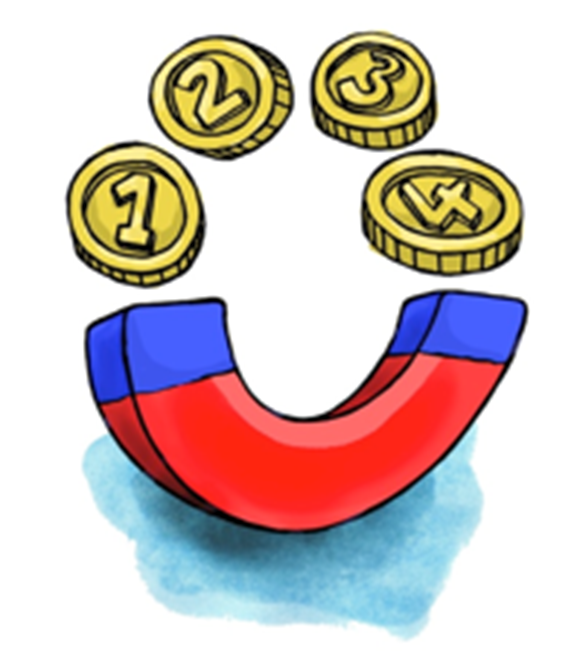